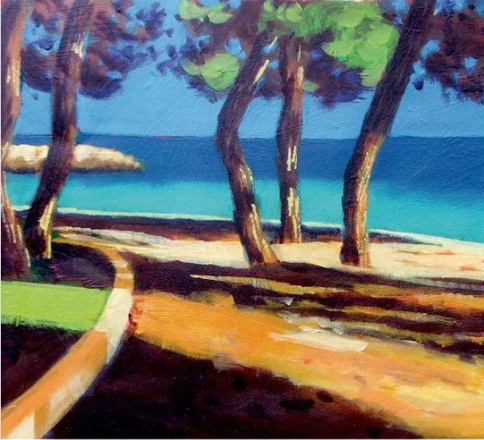 chapter 7
Drafting an Essay
The Structure of an Essay
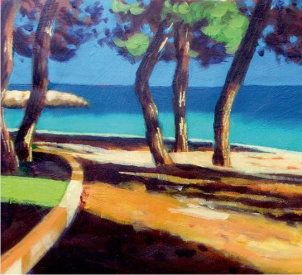 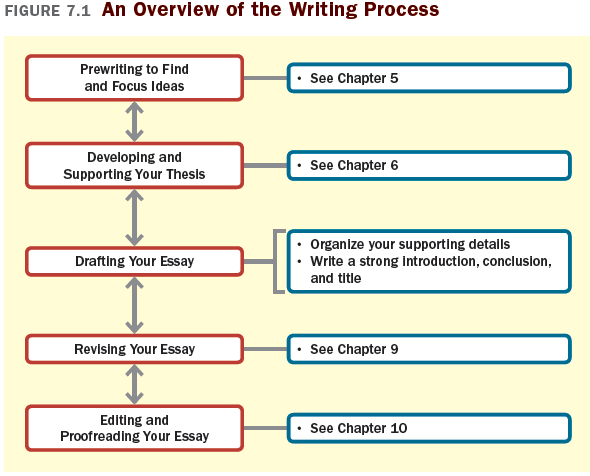 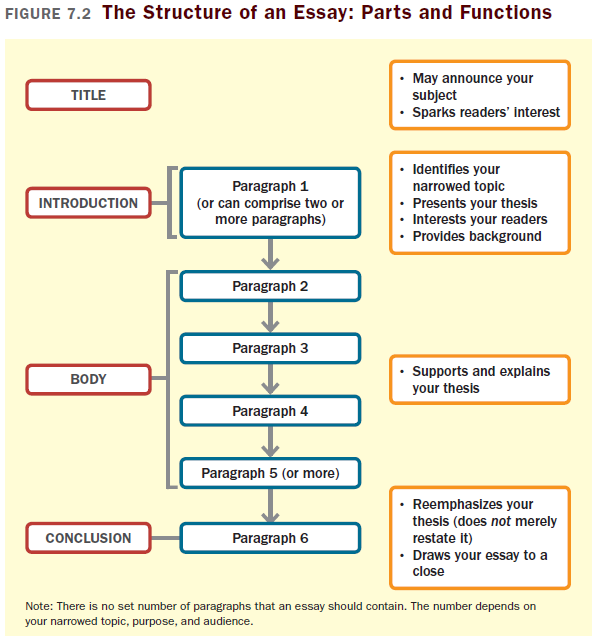 Organizing YourSupporting Details
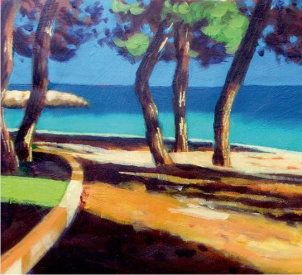 Select a method of organization:

Most-to-least or least-to-most important order

Chronological (time) order

Spatial order
Most-to-Least (or Least-to-Most) order
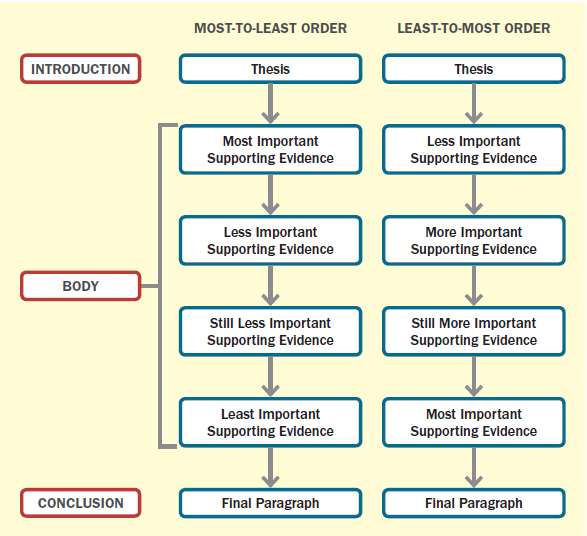 Chronological Order
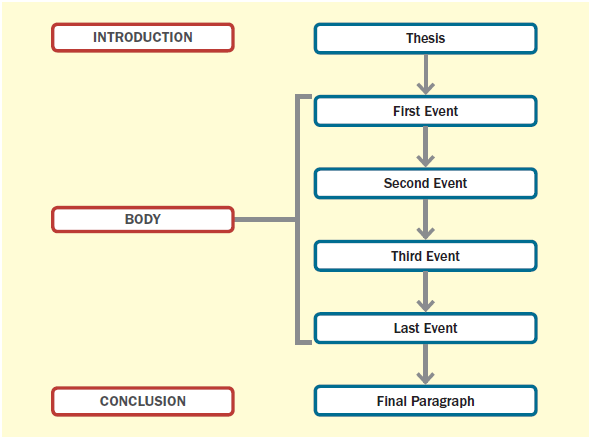 Spatial Order
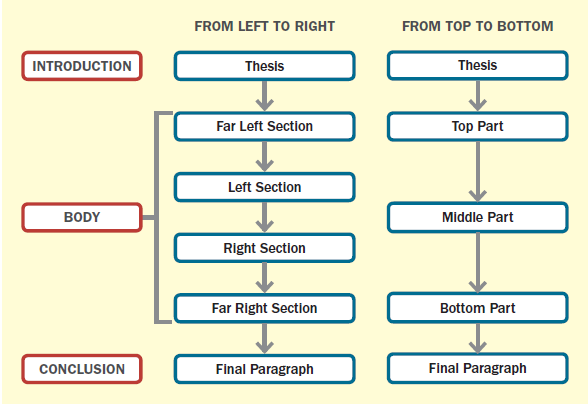 Prepare an Outline or a Graphic Organizer

Informal outline: Use key words and phrases to list main points and subpoints
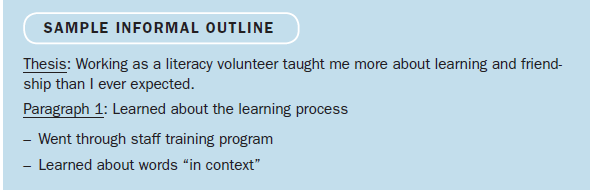 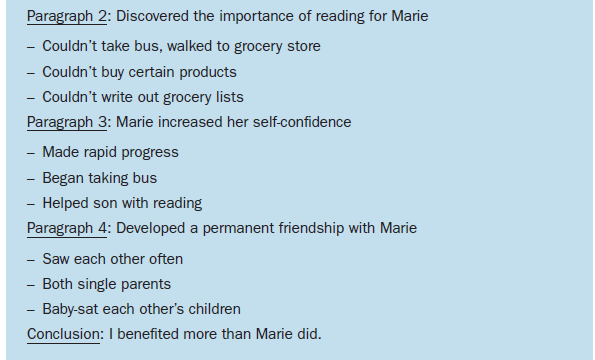 Formal outline: Use key words and phrases to list main points and subpoints
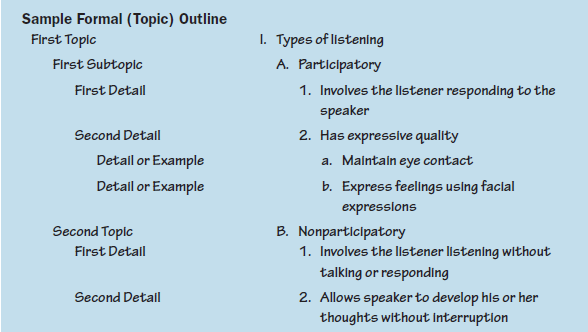 Graphic Organizer: Sketch a visual outline of your essay using lines and brackets to show different elements and levels of importance
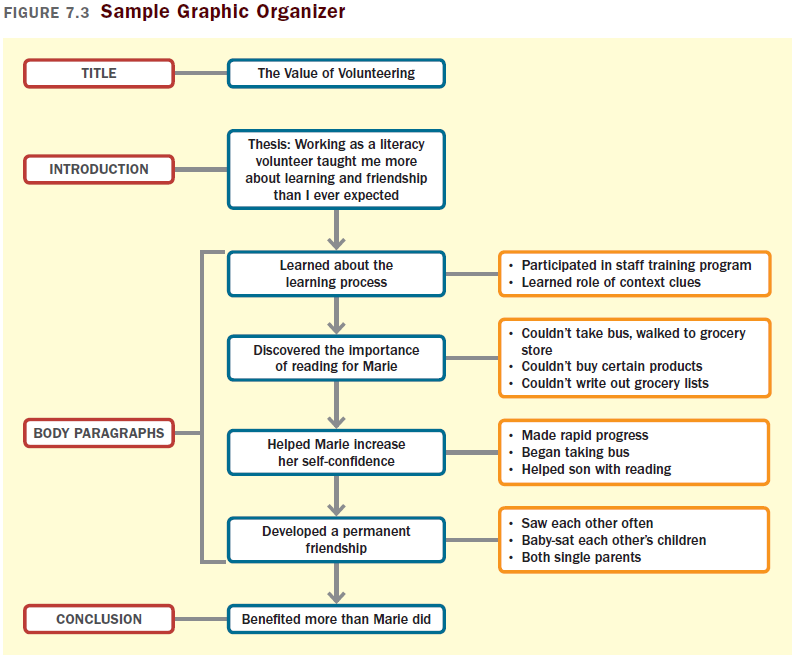 Writing Your Introduction, Conclusion, and Title
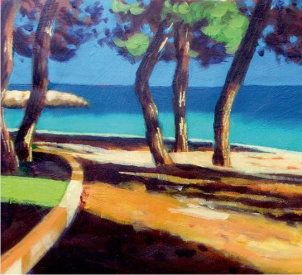 Writing a Strong Introduction
	
	An introduction should

Establish your topic and your focus, approach, and point of view

Set the tone of your essay

Interest your reader

Present your thesis statement
Suggestions for a Strong Introduction

Ask a provocative or disturbing question
Begin with a story or anecdote
Offer a quotation
Cite a little-known or shocking fact or statistic
State a commonly held misconception or a position that you oppose
Describe a hypothetical situation
Make a comparison to a familiar or interesting topic
Writing an Effective Conclusion

A conclusion should

Reiterate (without directly restating) the importance of the thesis 

Bring the essay to a satisfying close
Suggestions for a Strong Conclusion

Take your readers beyond the scope of your essay
Remind readers of the relevance of the issue.
Offer a recommendation or make a call to action.
Discuss broader implications.
Conclude with a fact, a quotation, an anecdote, or an example that emphasizes your thesis.
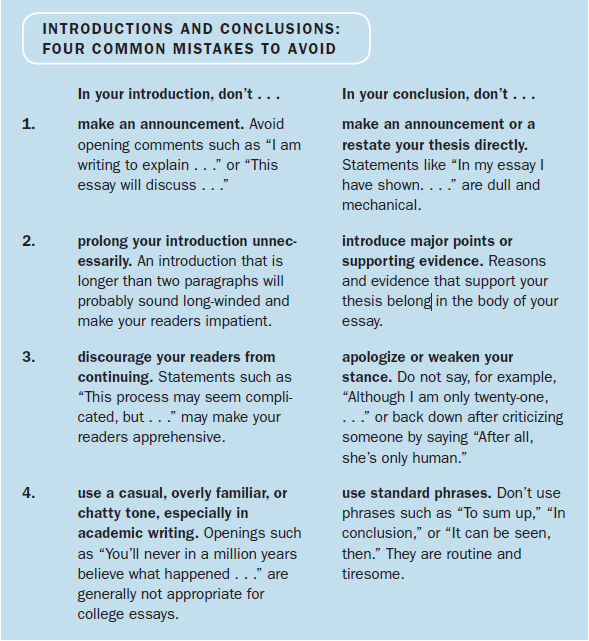 Writing a Good Title
	
	A title should
Suggest your topic 
Spark readers’ interest

Suggestions for a Good Title

Write straightforward, descriptive titles for most academic essays.
Ask a question that your essay answers.
Use alliteration.
Use a play on words or a catchy or humorous expression for less formal essays.
Avoid broad, vague titles that sound like labels (such as “Baseball Fans” or “Gun Control”).